Drought and Southeast Arizona: Where are we now and where are we headed?
Mike Crimmins
Assoc. Professor/Extension Specialist 
Dept. of Soil, Water, & Environmental Science & Arizona Cooperative Extension
The University of Arizona
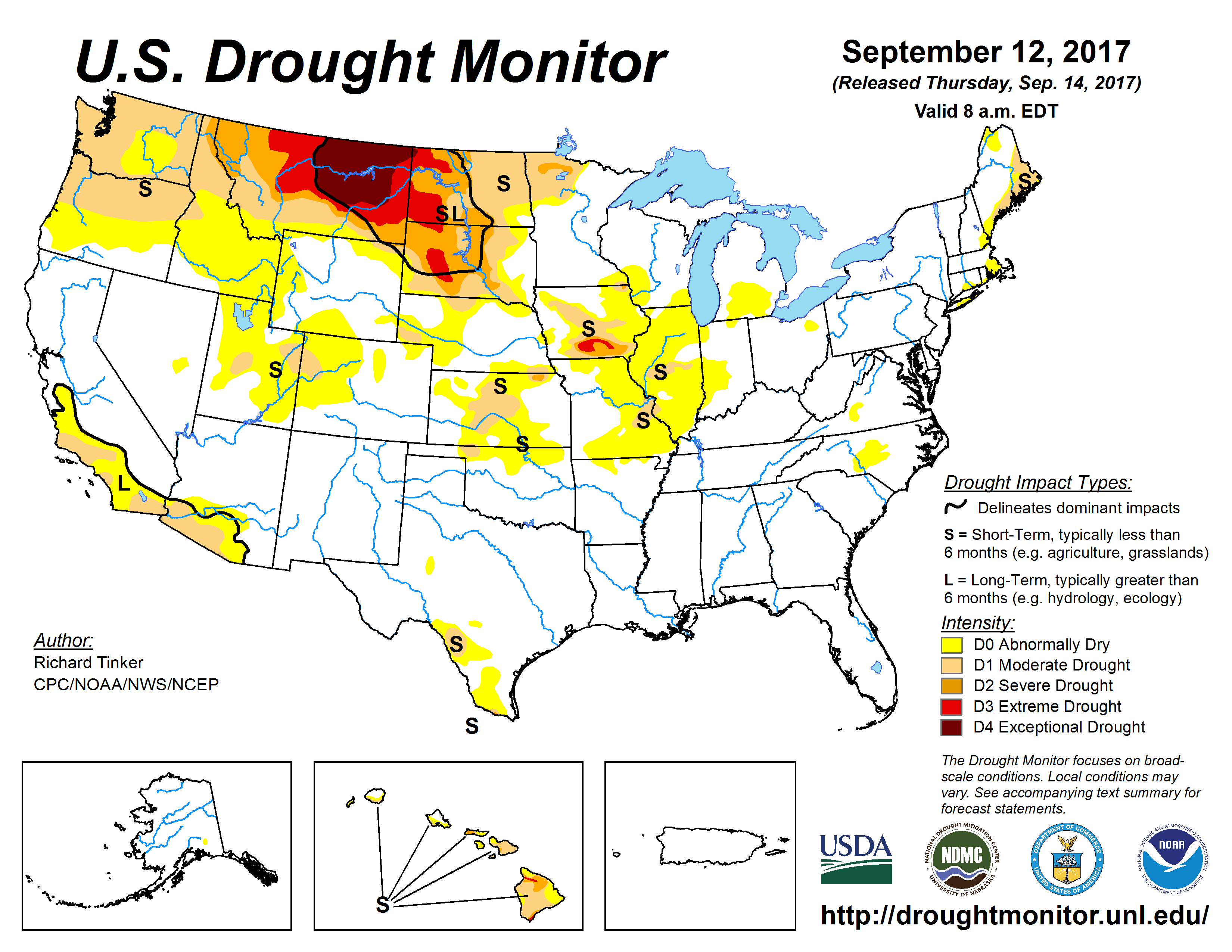 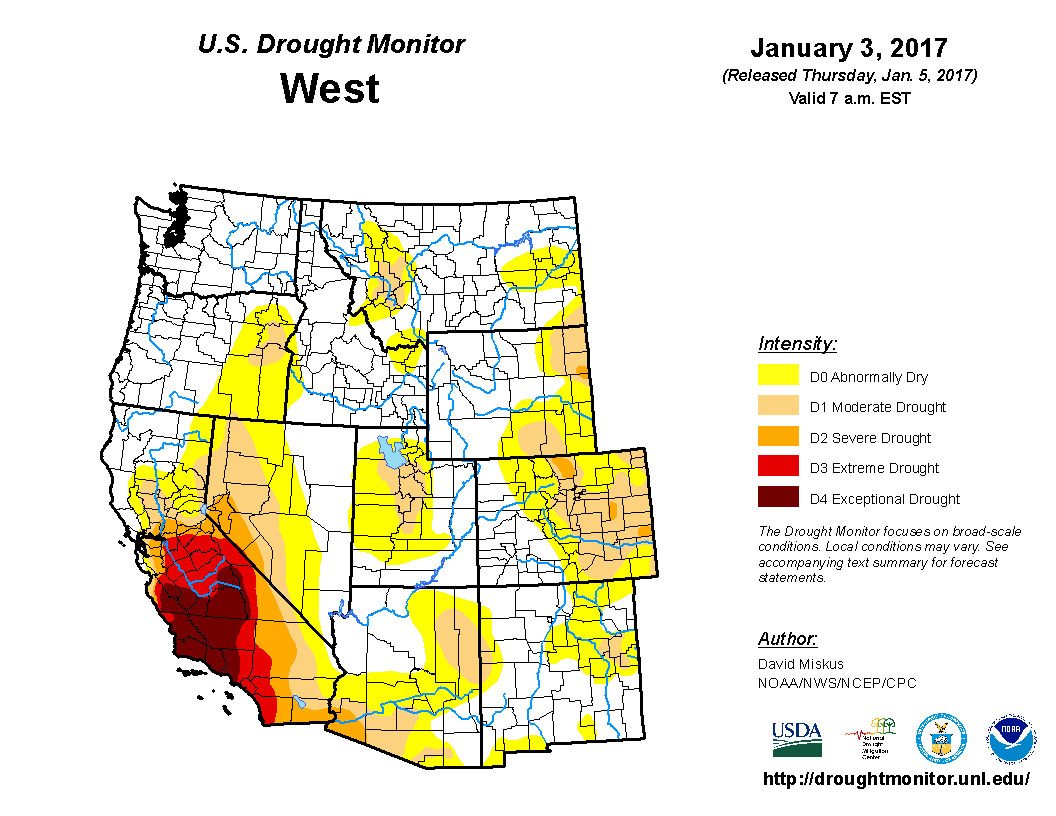 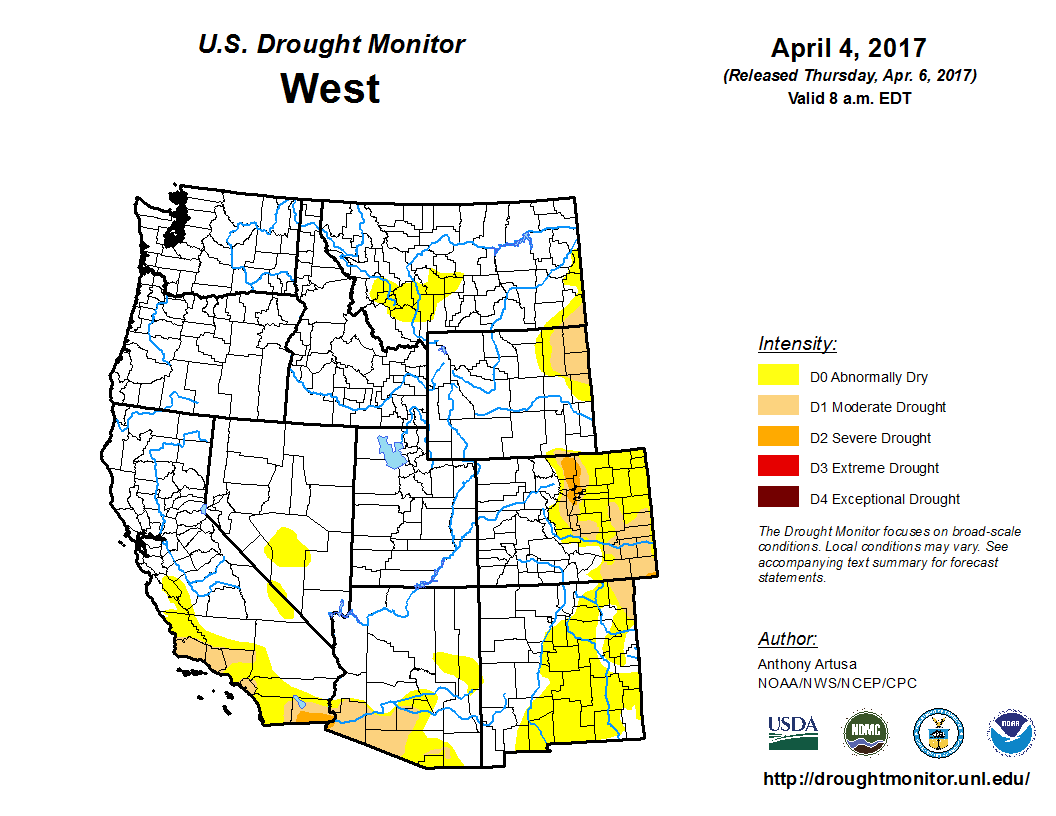 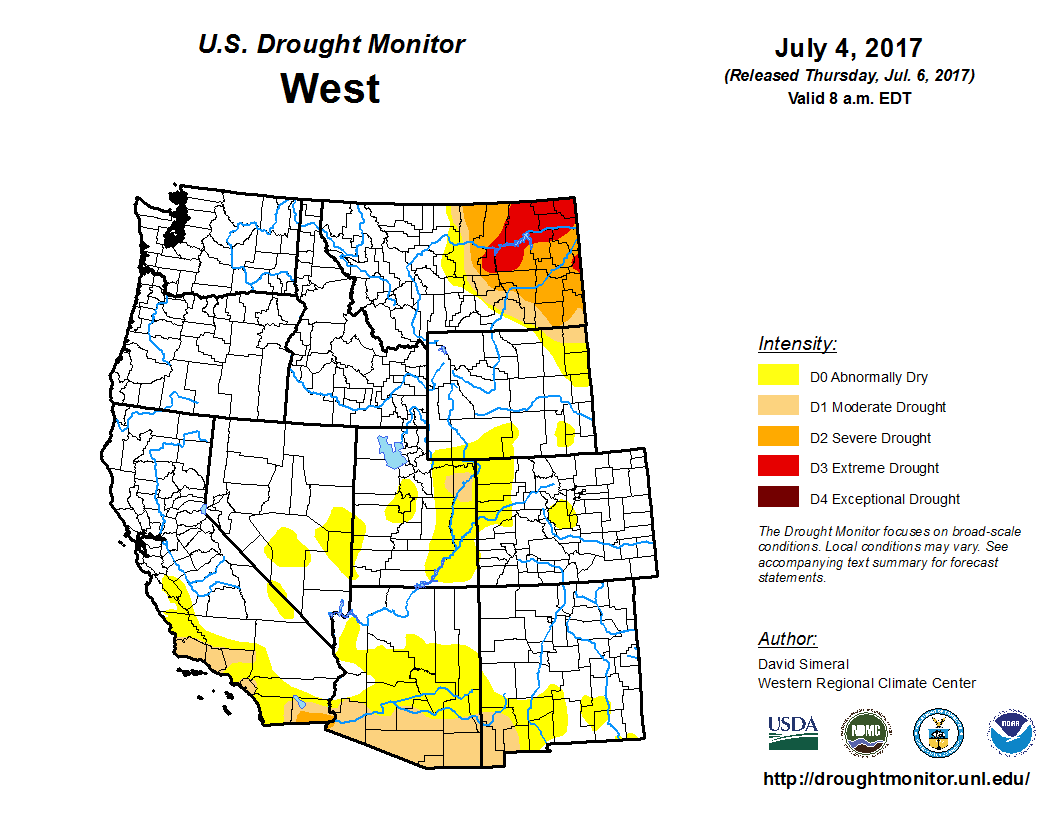 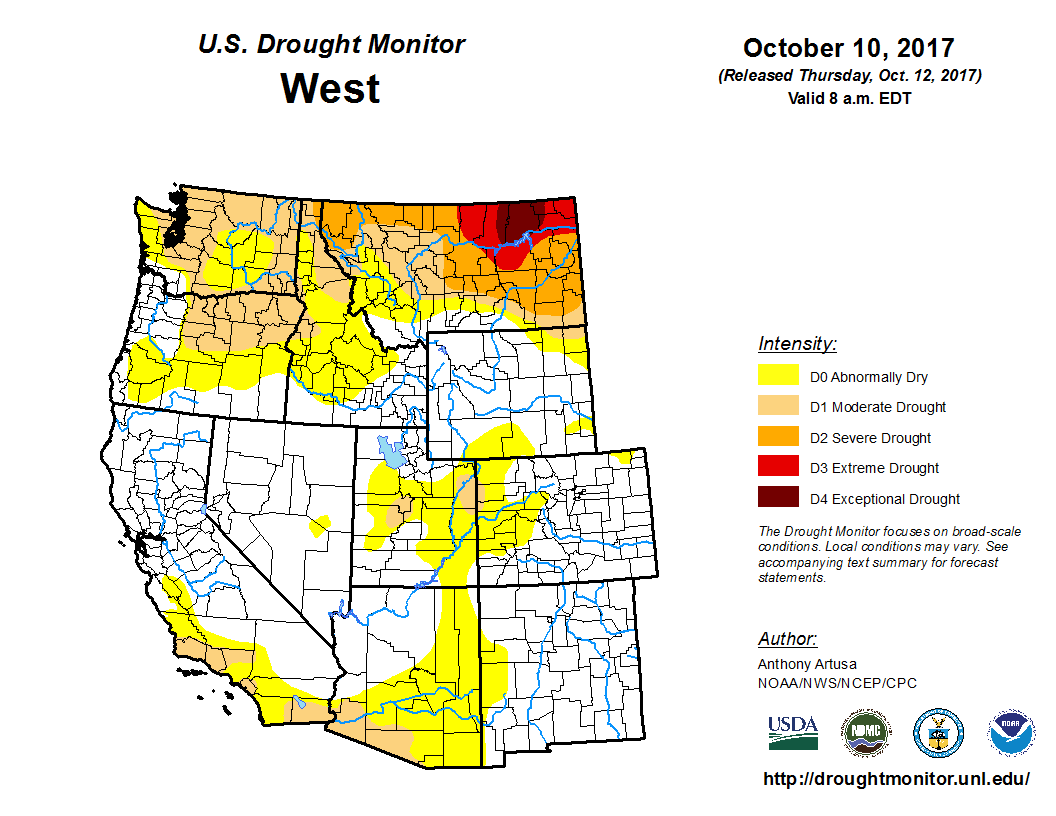 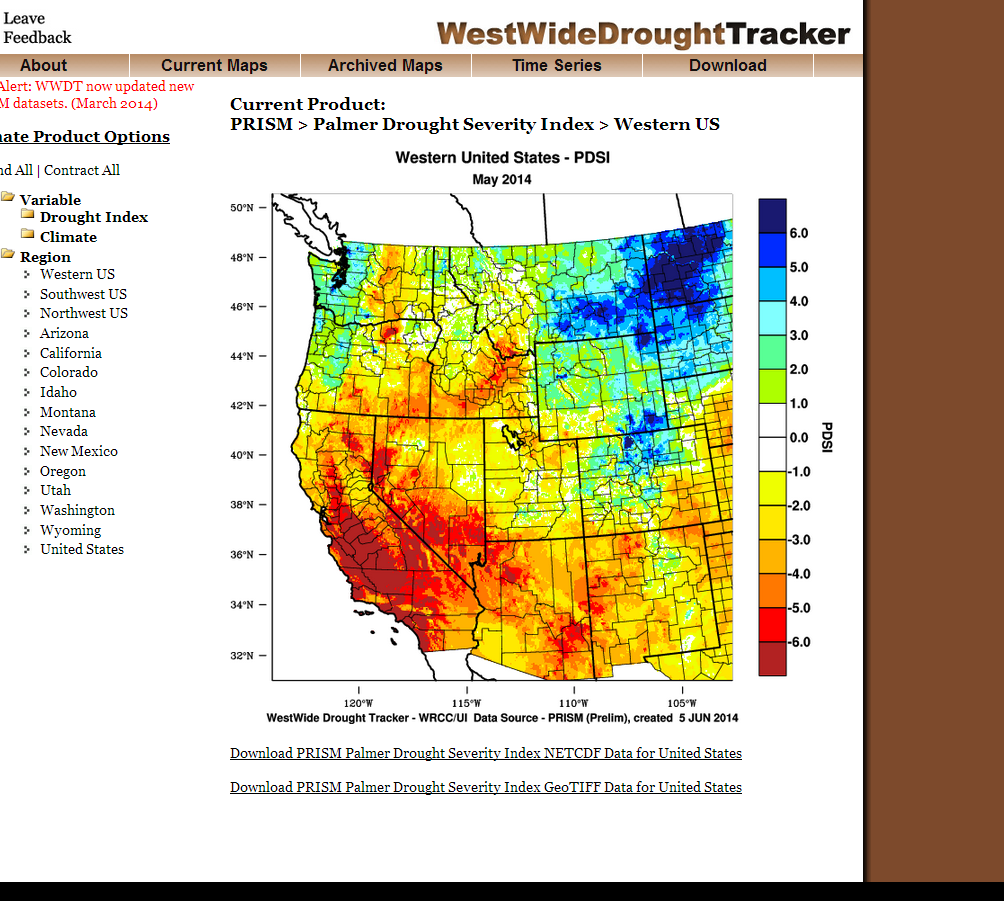 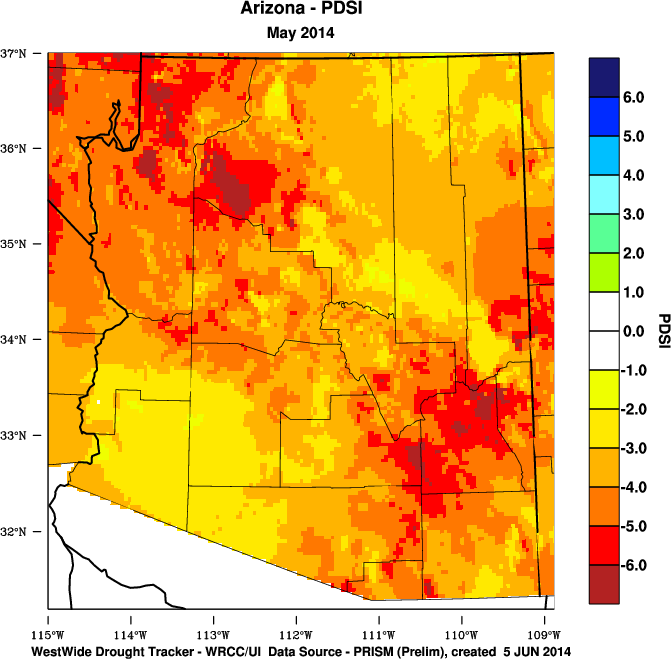 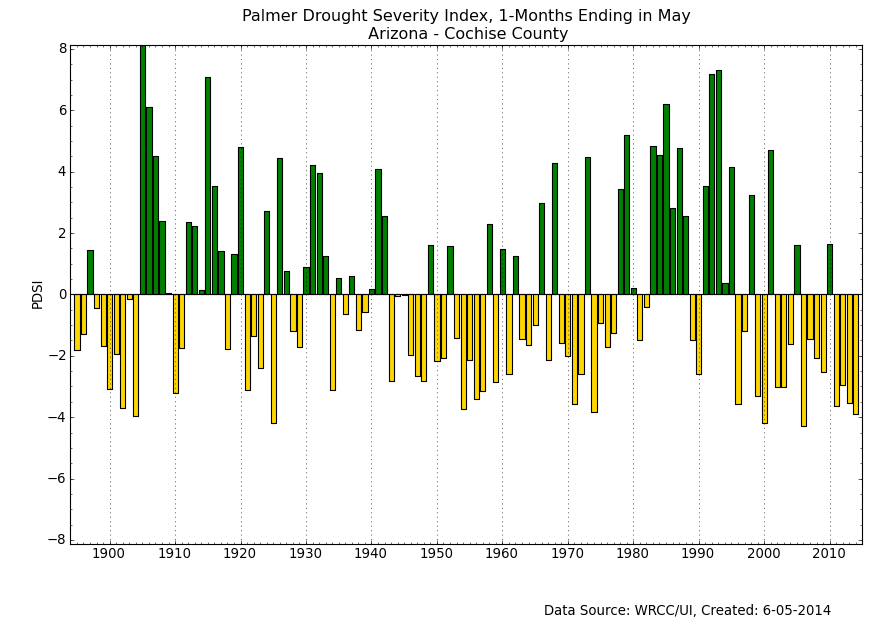 http://www.wrcc.dri.edu/wwdt
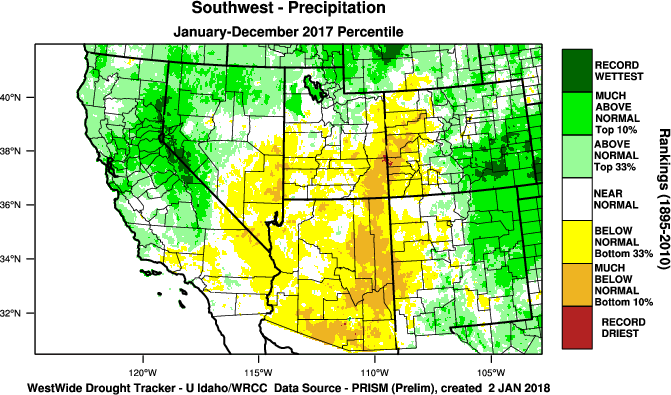 January 2017 – December 2017 Temperature and Precipitation
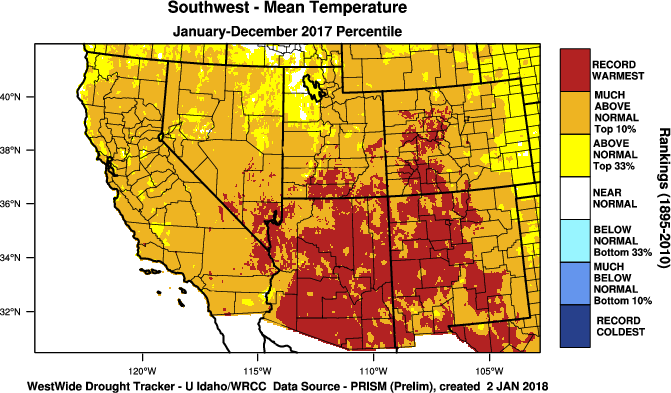 [Speaker Notes: Wet and warm over past 12 months]
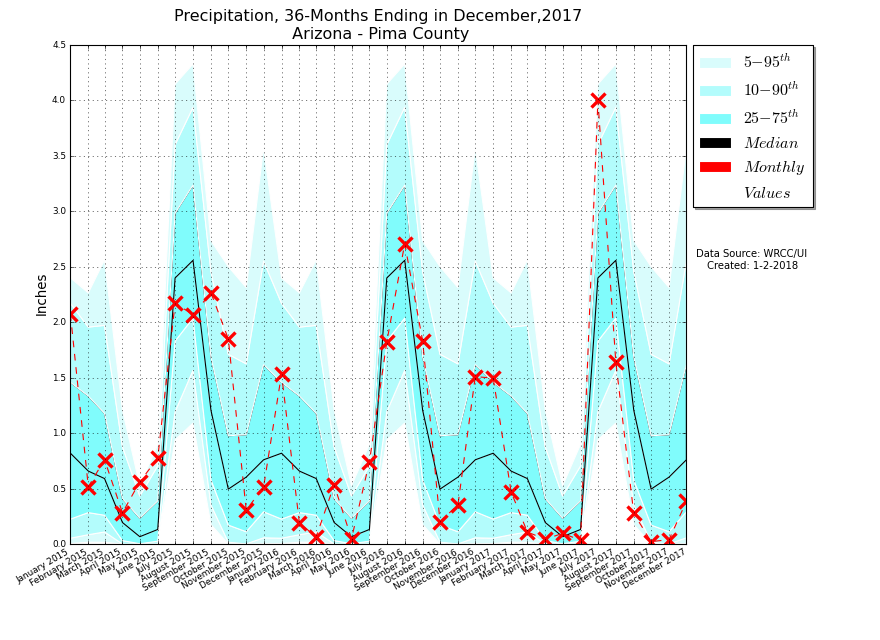 Monthly Total Precip
WET
DRY
https://wrcc.dri.edu/wwdt/time/
[Speaker Notes: Evolution of monthly climate over past 30 months, looking for repeat of ‘good’ seasonal precipitation 
Figure depicts climatology of seasonal transitional climate, monthly data back to 1895
Point out seasonal-transitional pattern – warm vs cool season precip matters; largely good summers of late
Black line is center line, out bands are guard rails/rumble strips. Red line is past couple of years]
2017 Monsoon Season
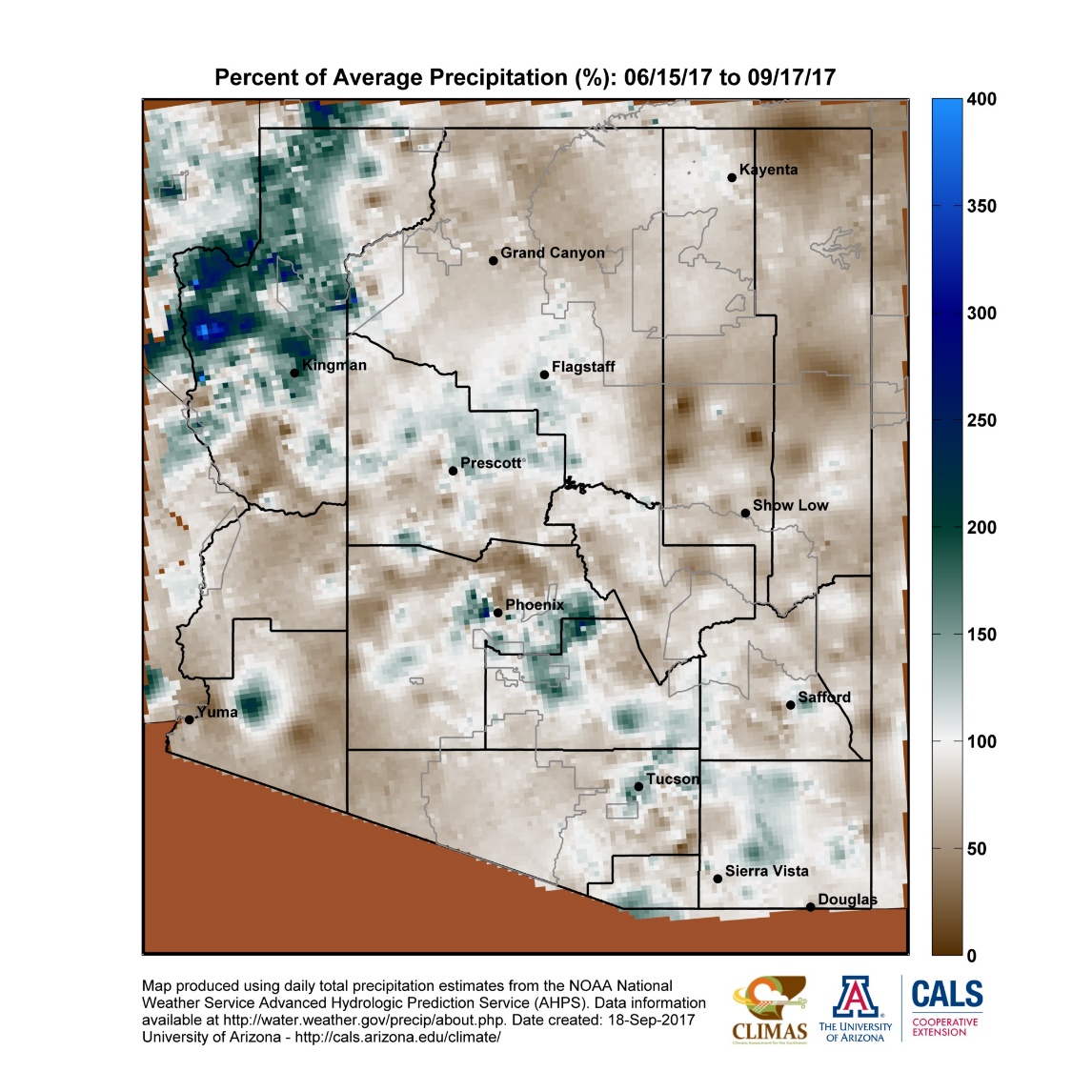 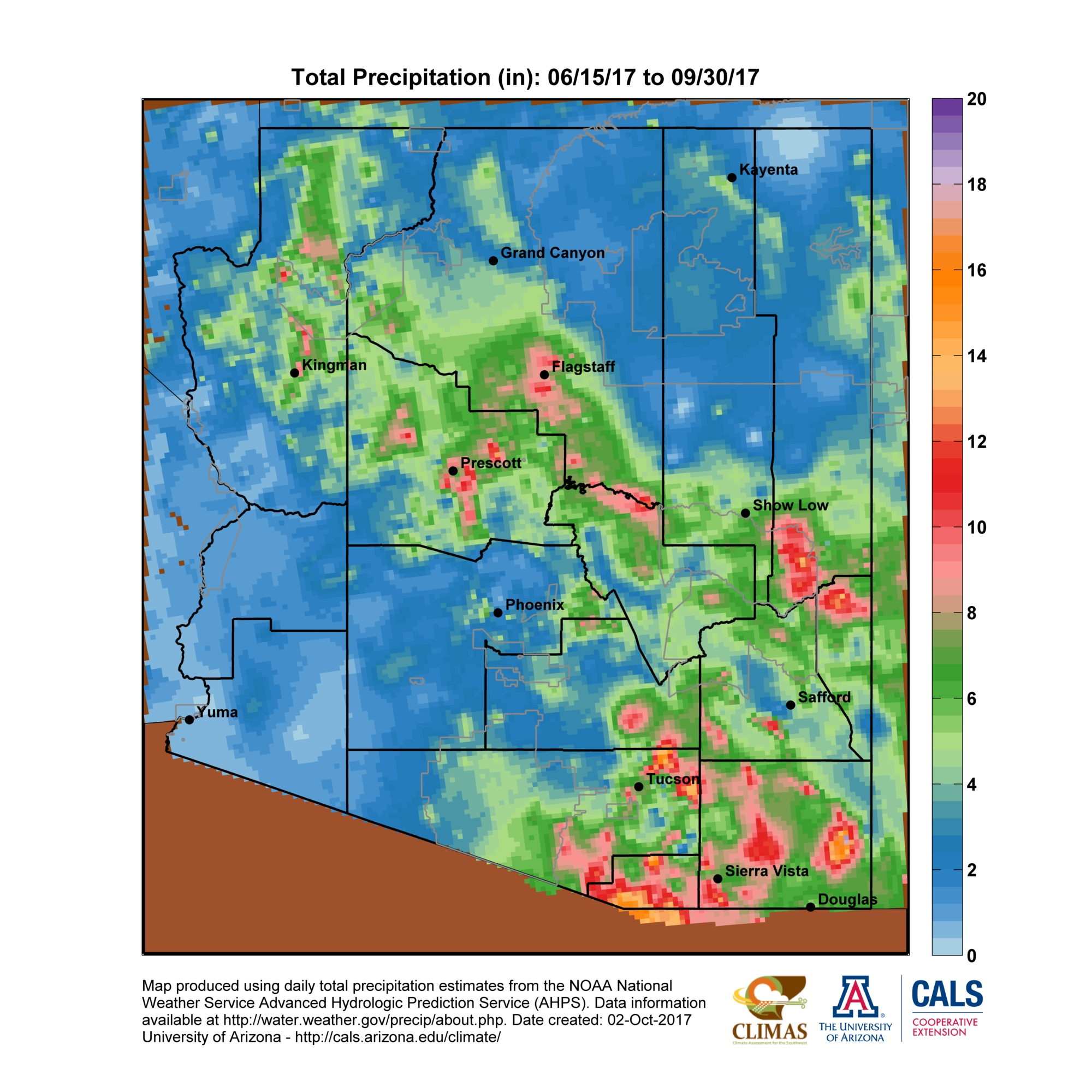 https://cals.arizona.edu/climate/misc/monsoon/az_monsoon.html
[Speaker Notes: - Most of the precip fell in the in the front half of the season]
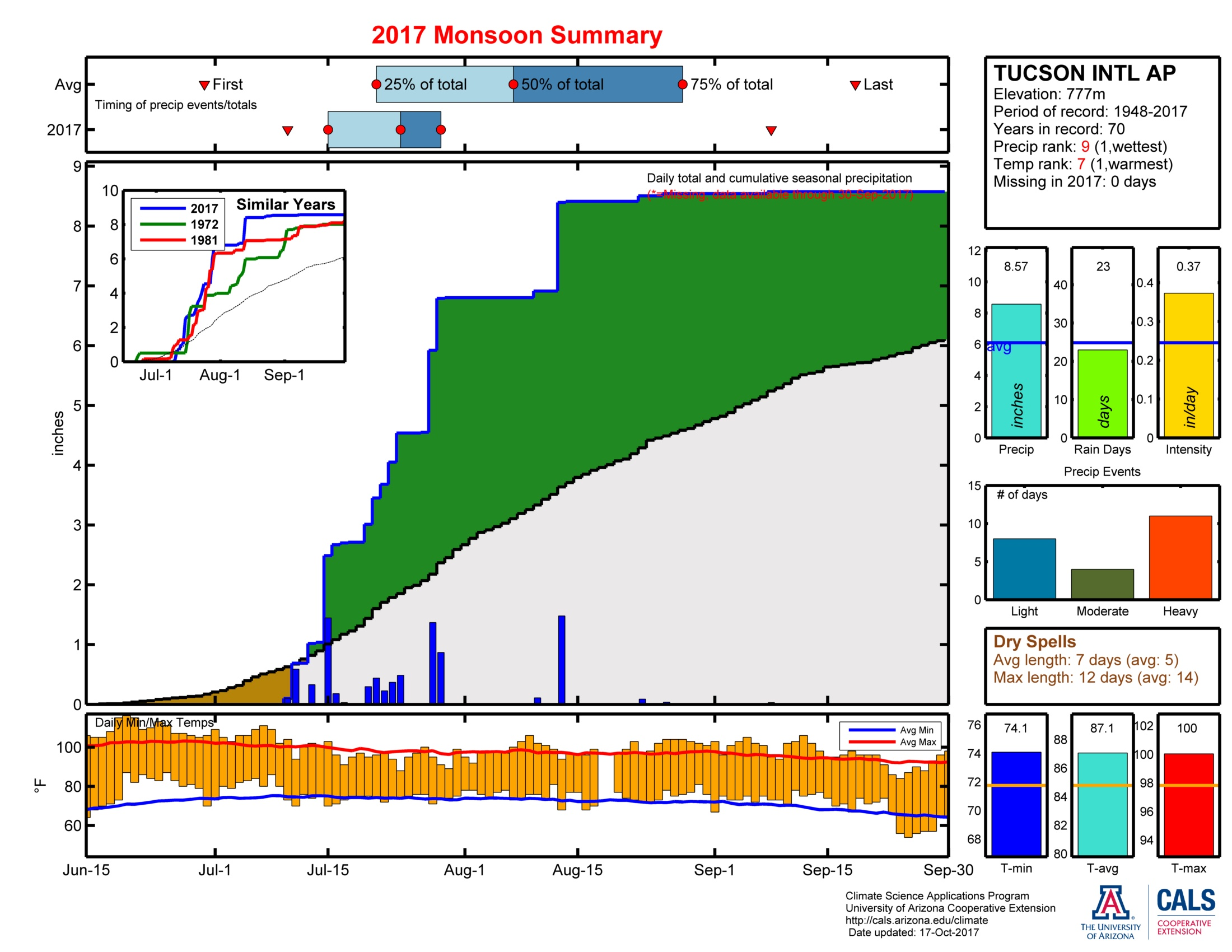 https://cals.arizona.edu/climate/misc/monsoon/monsoon_summaries.html
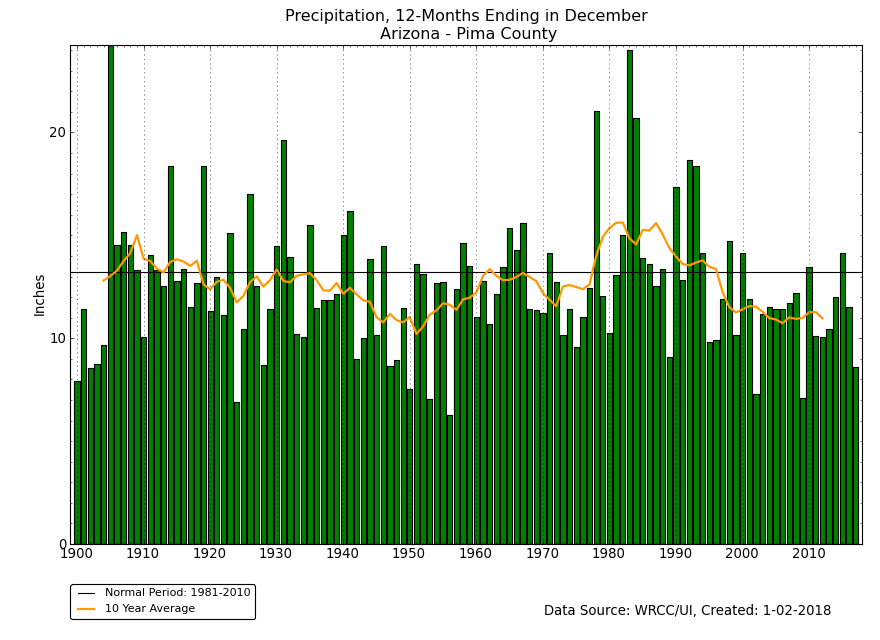 (Jan-Dec Total Precip, 1900-2017)
1983
1905
1978
1984
2017
Upper Gila Avg: ~17 inches
1924
2002
1956
2009
http://www.wrcc.dri.edu/wwdt/time/
[Speaker Notes: - Decadal variability, ENSO]
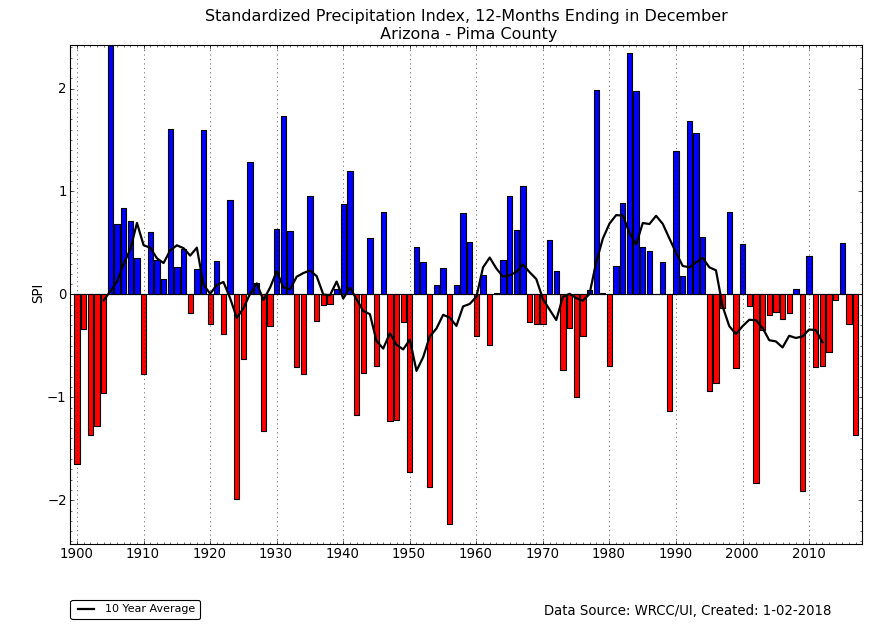 15 of 18 years since 2000 below average precip
Wet
Dry
SPI Drought Index: Jan-Dec Total Precip
http://www.wrcc.dri.edu/wwdt/time/
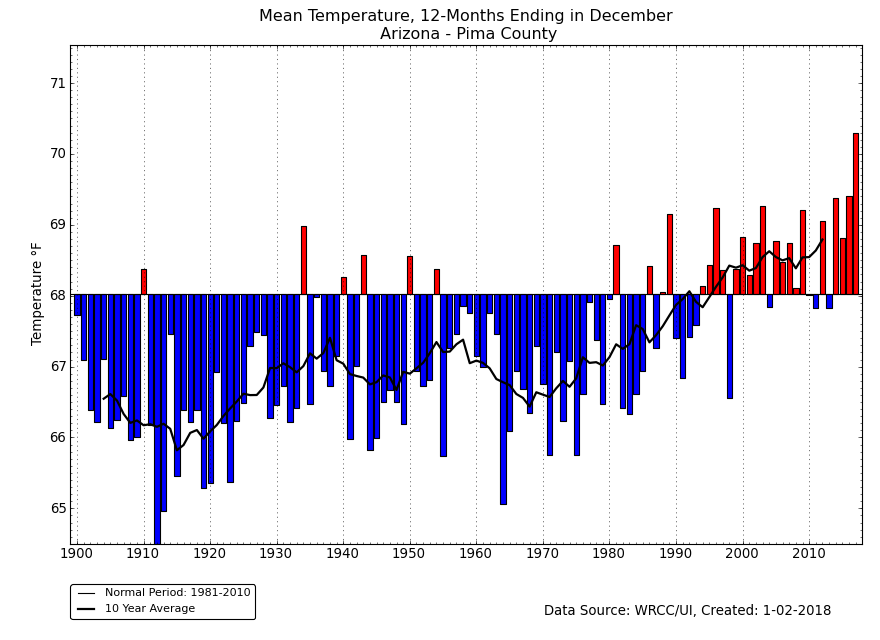 14 of 18 years since 2000 
above average temps
Jan-Dec Avg Temp
2017 2nd Warmest year on record
http://www.wrcc.dri.edu/wwdt/time/
[Speaker Notes: Consistently warmer now, longer-term warming associated with climate change]
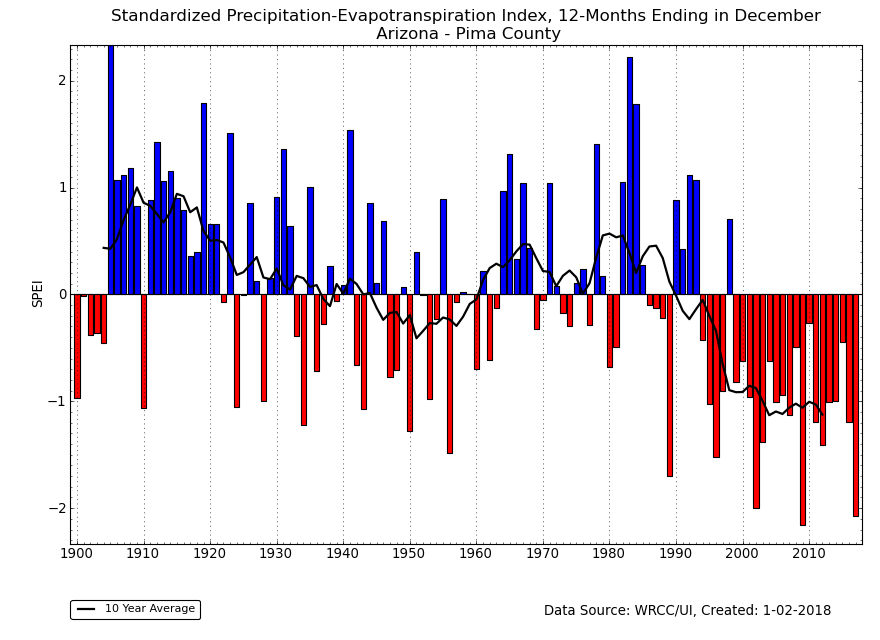 Wet
Dry
SPEI Drought Index: Annual Precipitation and Annual Avg. Temps.
http://www.wrcc.dri.edu/wwdt/time/
[Speaker Notes: Clunky albeit useful ways of integrating temp and precip to get at potential water balance]
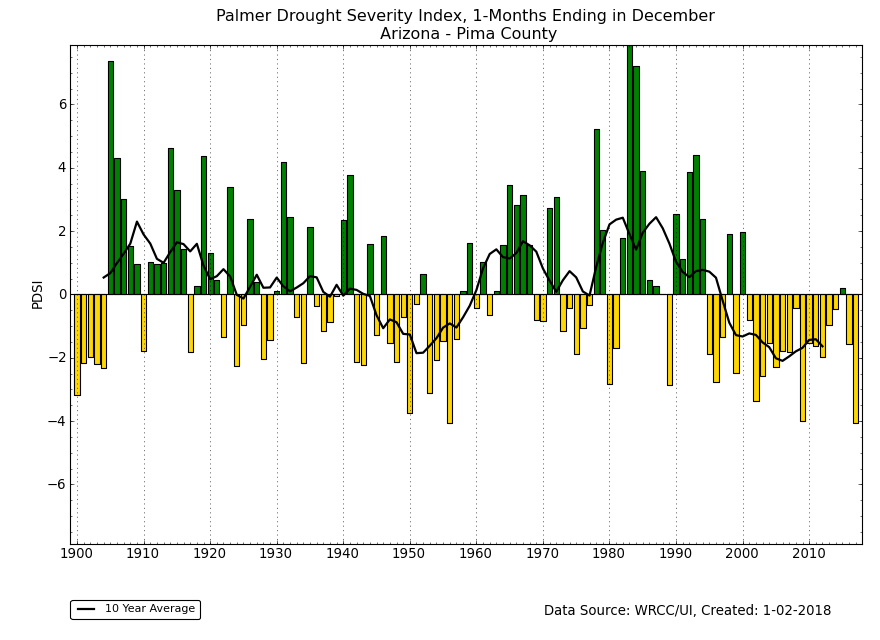 [Speaker Notes: PDSI is also pessimistic of recovery with recent precip, integrates temperature]
2017 Drought Conditions
Potential Evapotranspiration
 (~ temperature)
-
=
SPEI
Precipitation
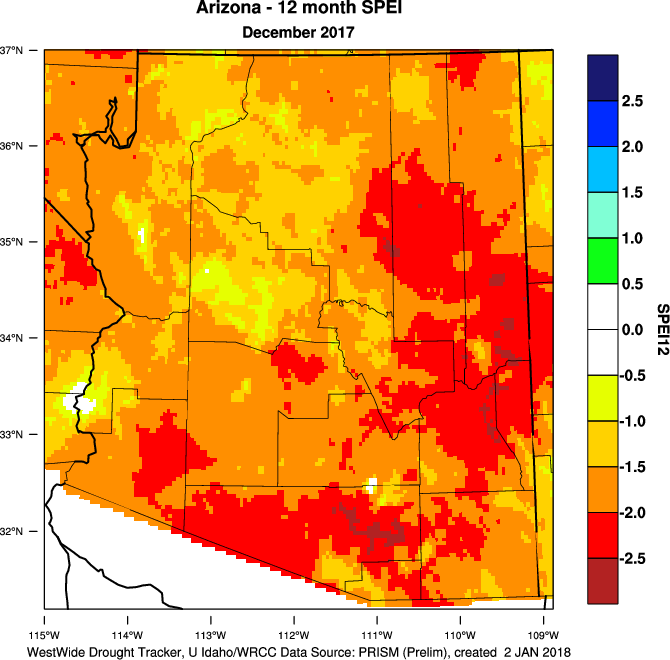 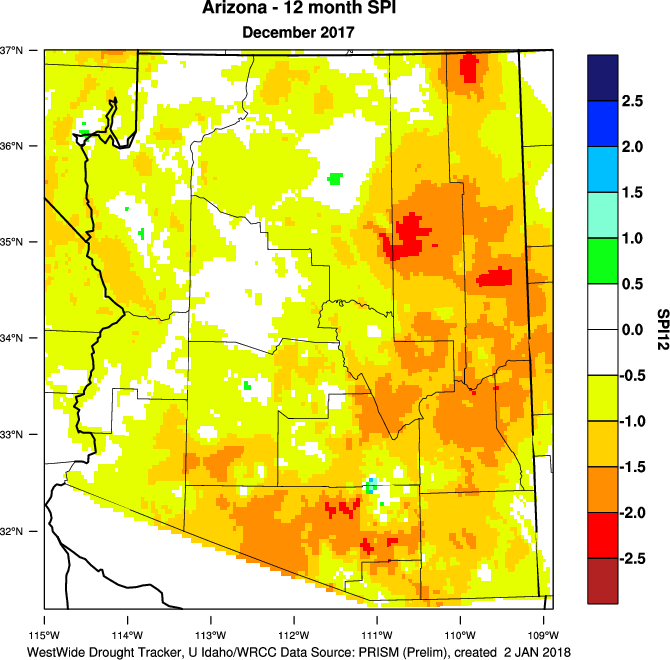 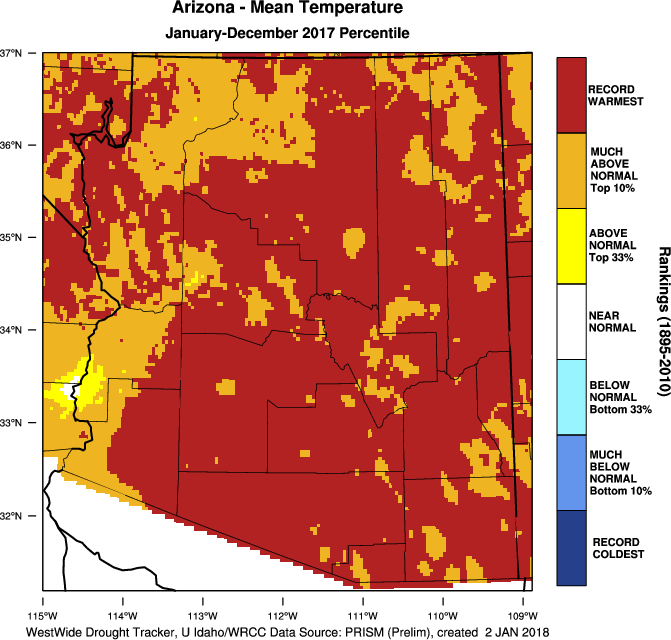 Increasing temperatures drive increasing levels of evapotranspiration and aridity
Droughts impacts can emerge and persist even with near-average precipitation and above-average temperatures
Need more research to tune up drought monitoring approaches and indices to account for unique Arizona climate variability and temperature effects
Soil Moisture vs. Drought Indices
Soil moisture status is a good indicator of potential drought stress to vegetation, ecosystems…direct link between soil moisture and drought impacts
Soil moisture monitoring is limited…hard to do, expensive, very few stations
Can we model soil moisture and use it as a drought impact dataset? 
Use modeled soil moisture as an objective measure against which to evaluate simple, readily available indices like SPI, SPEI, PDSI…
[Speaker Notes: - Not creating a new index, just trying to figure out how to use simple, readily available indices better]
HYDRUS-1D 
Numerical soil moisture model that solves the Richards equation for water transport
Only evaporation/transpiration (Hargreaves estimation) and gravity impact water movement
Daily temperature and precipitation data
1950-2015 with 10 year spin up
500 cm loam
4 study sites
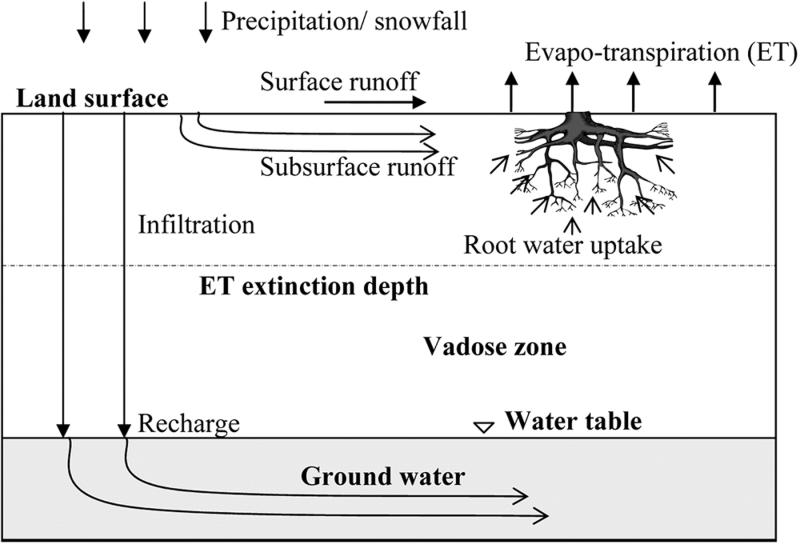 Twarakavi et al. 2007
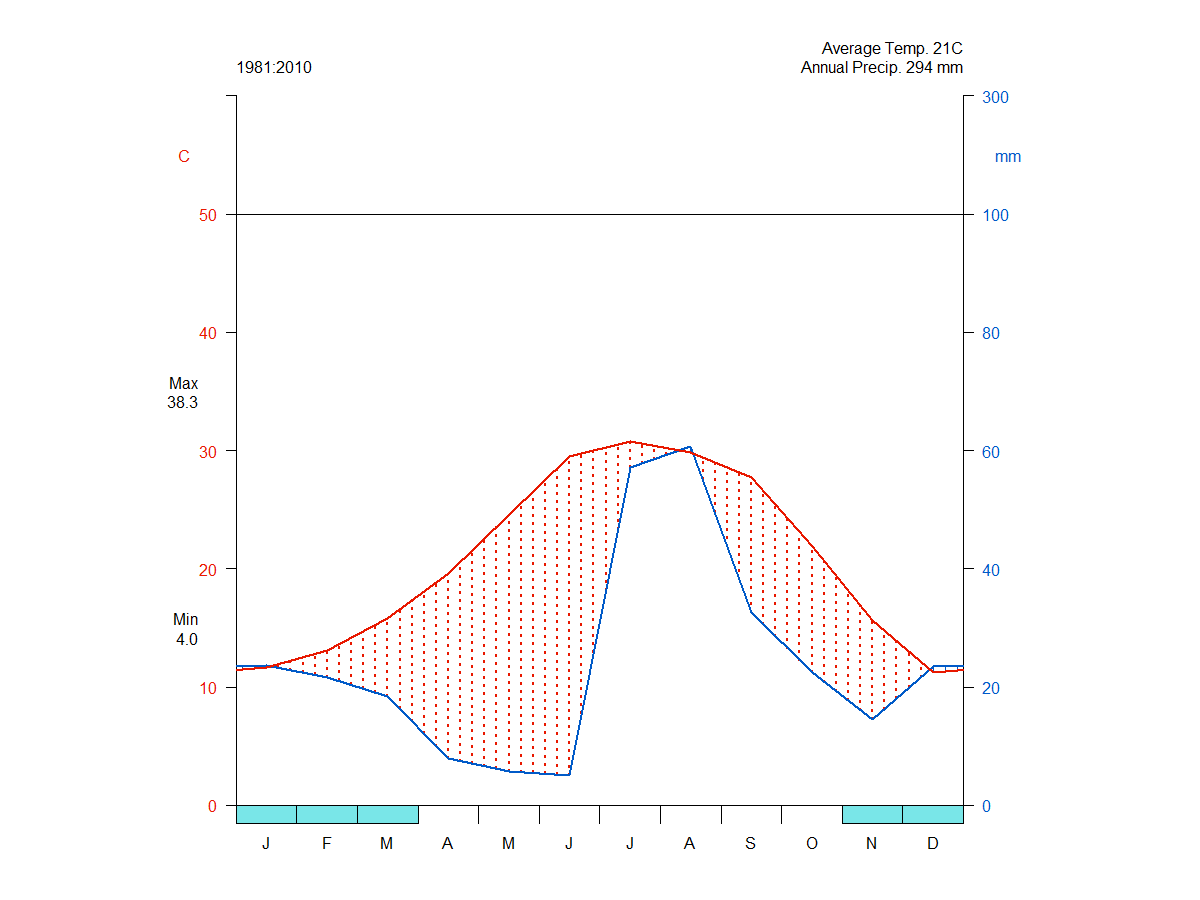 Tucson-AZ
Tucson - Daily Modeled Soil Moisture 1950-2015
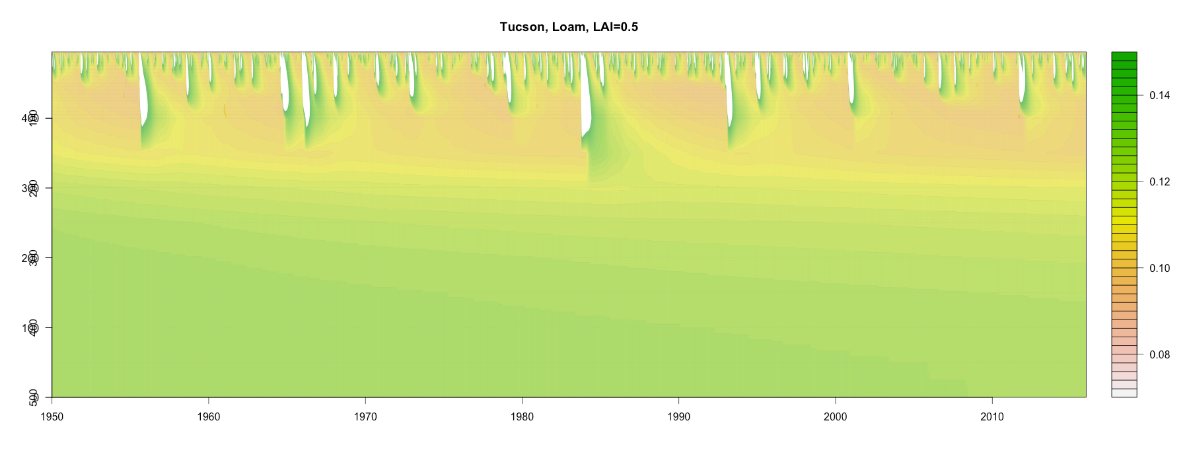 Walter-Lieth diagrams
10/30/50 cm
Temp
Precip
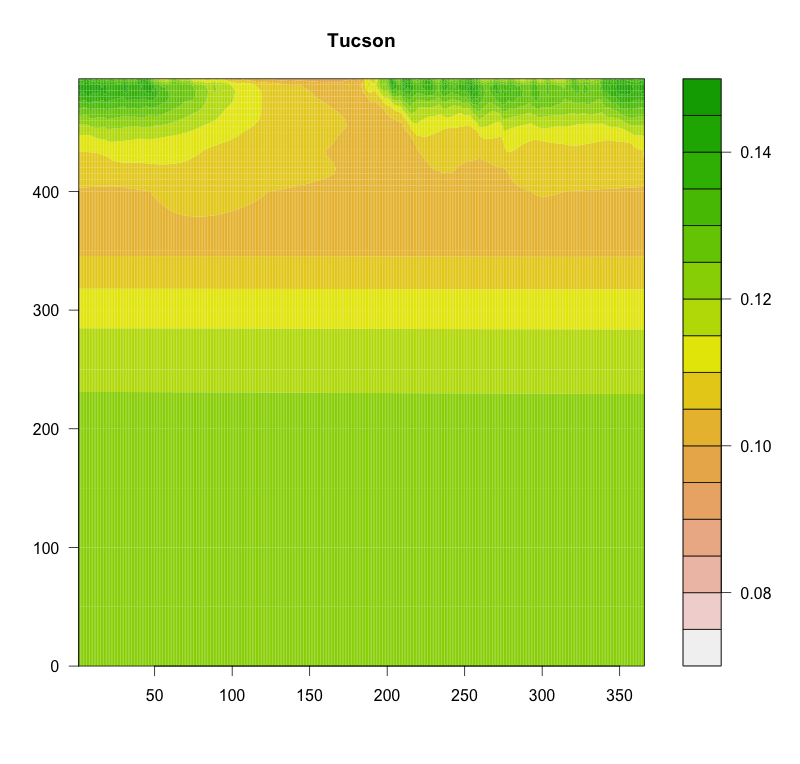 0 cm
Wet
Dry
Monthly Standardized Soil Moisture Index @ 10/30/50 cm
100cm
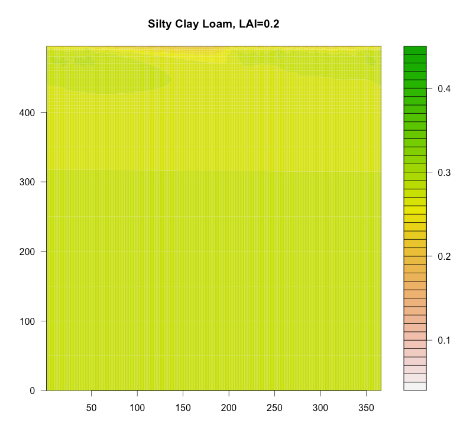 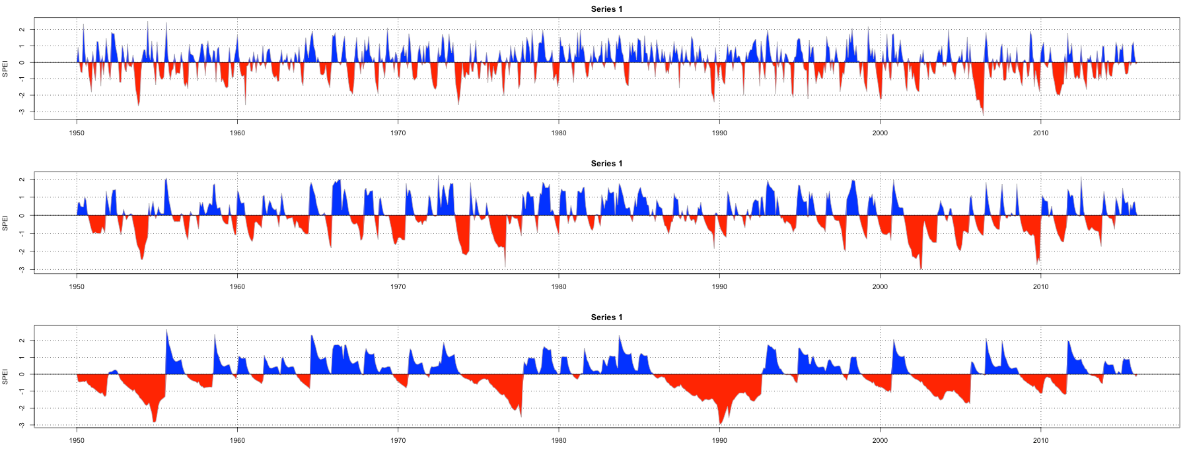 10cm
depth
30cm
VWC
50cm
500 cm
Jan
Day of Year
Dec
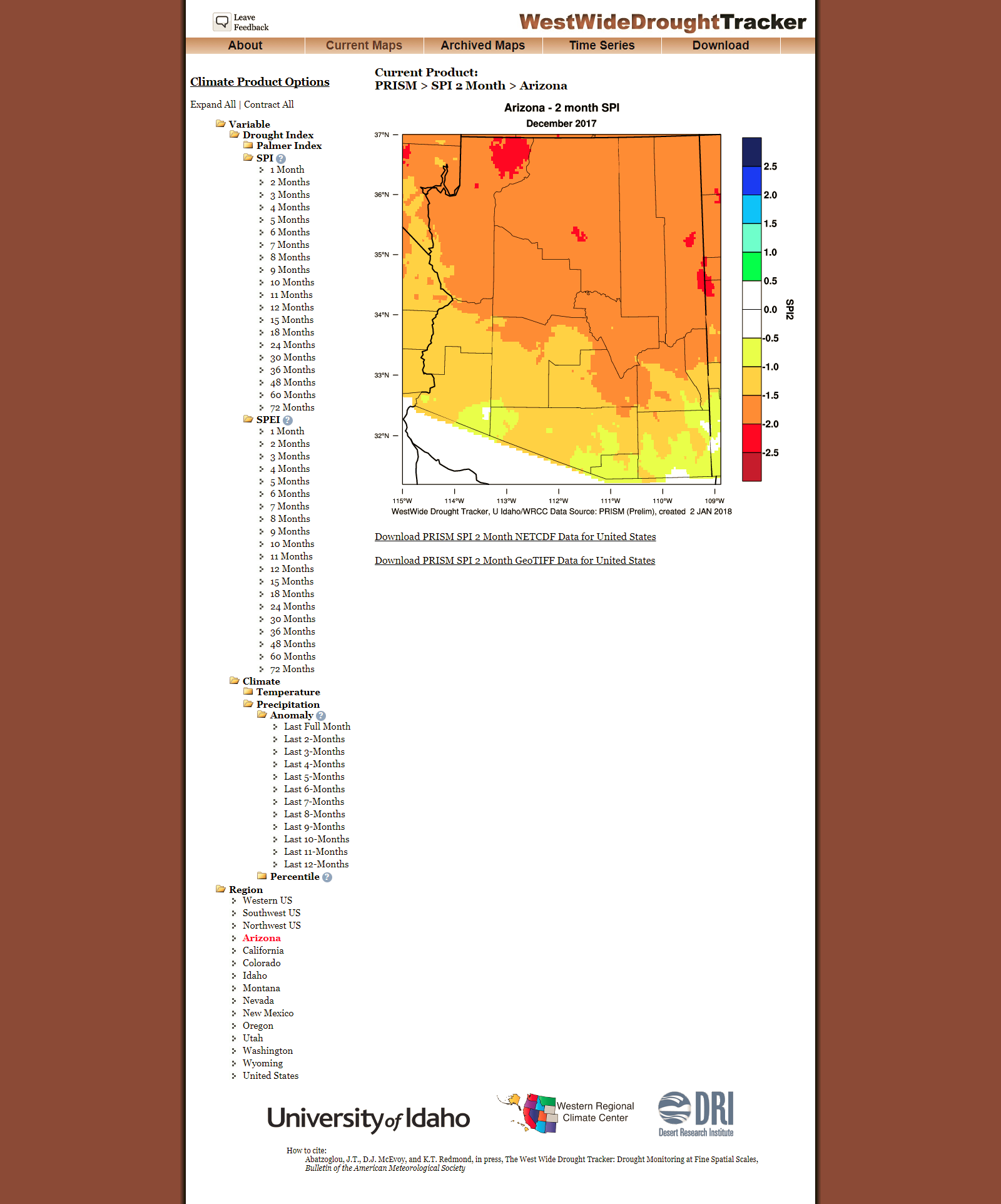 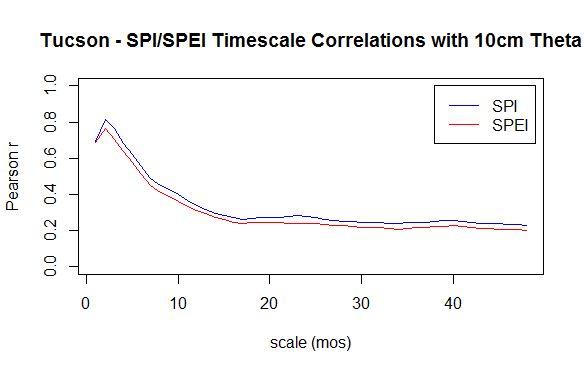 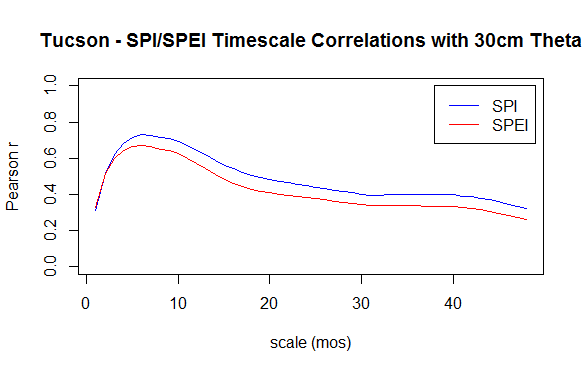 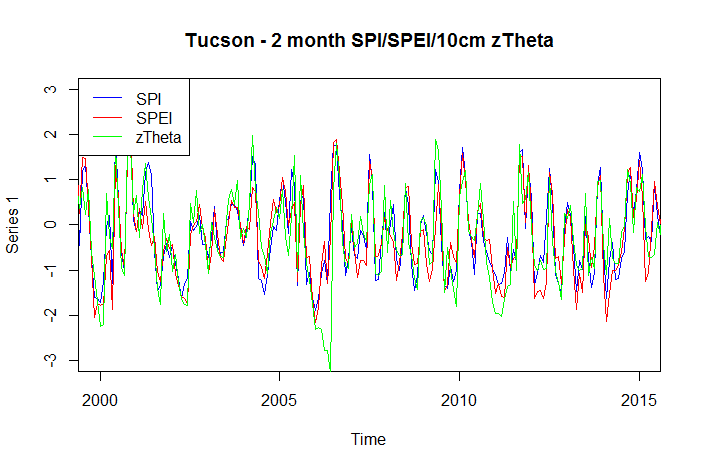 WET
SPI ~ 10cm soil moisture r= 0.81
SPEI ~ 10cm soil moisture r= 0.76
Index
DRY
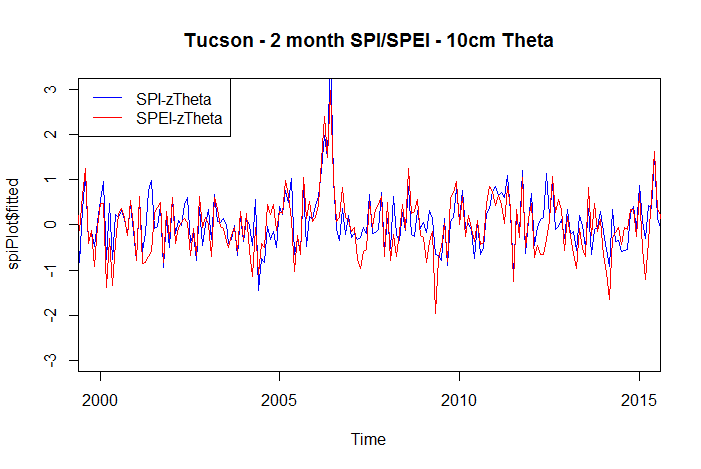 SPI/SPEI underestimating drought
Index Diff
SPI/SPEI overestimating drought
[Speaker Notes: Note how 2002 drought all indices track really well; big departure]
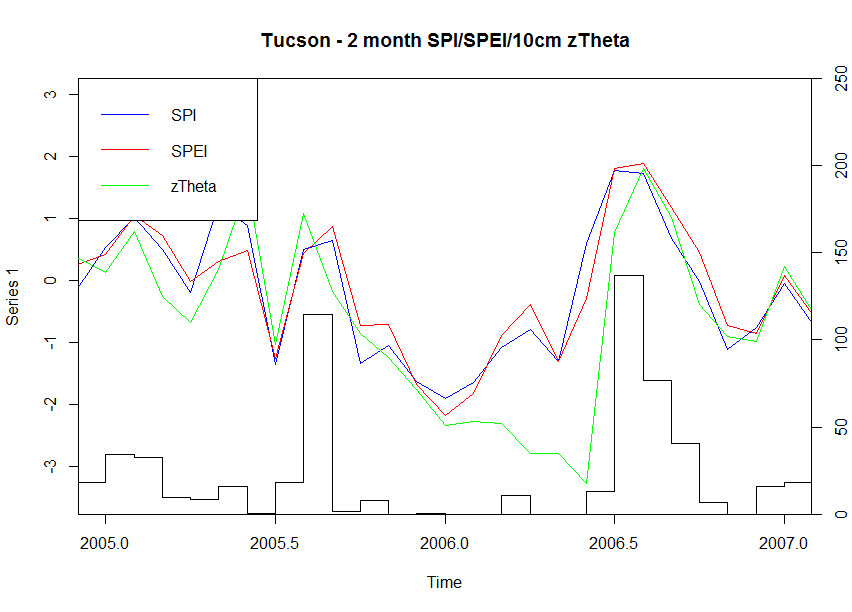 Monthly Total Precip (mm)
Index
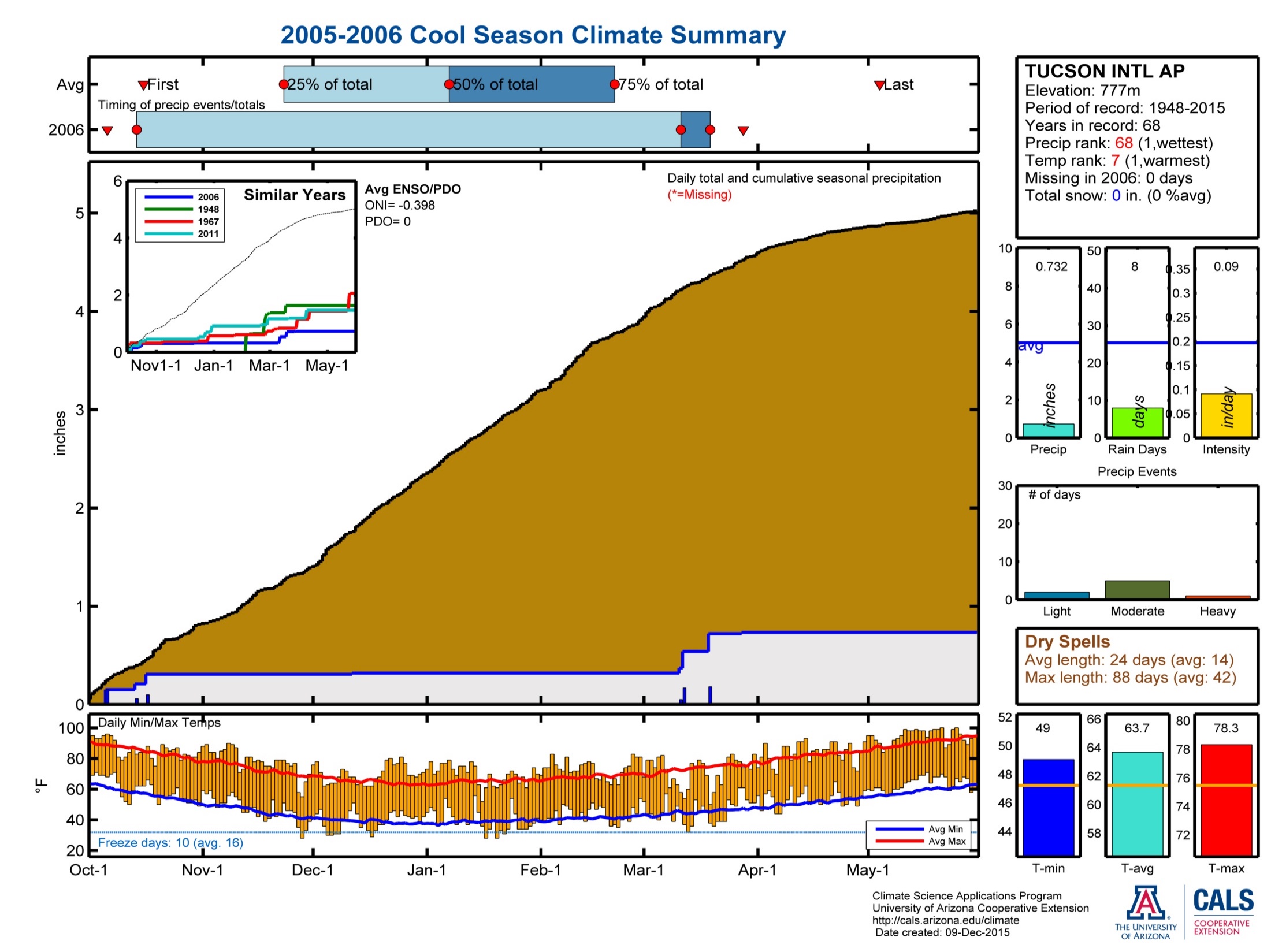 https://cals.arizona.edu/climate/misc/CoolSeason/CoolSeason_summaries.html
2-month SPI ~ 10cm soil moisture?
6-month SPI ~ 30cm soil moisture?
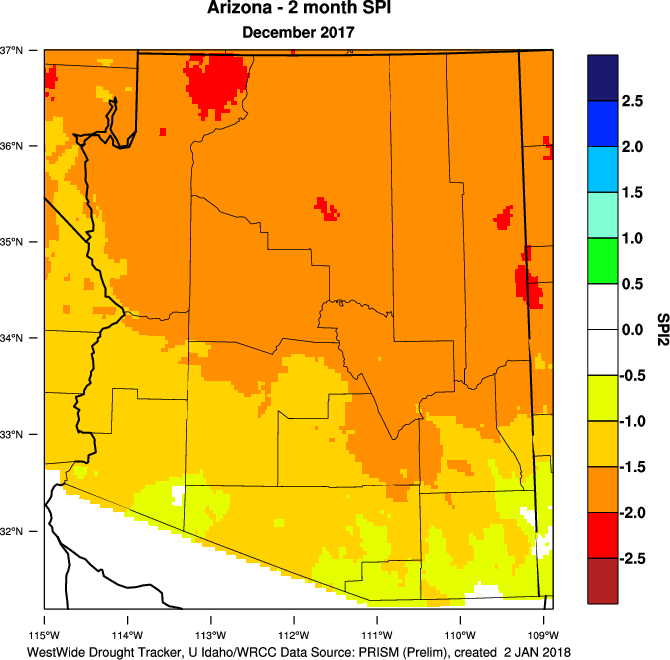 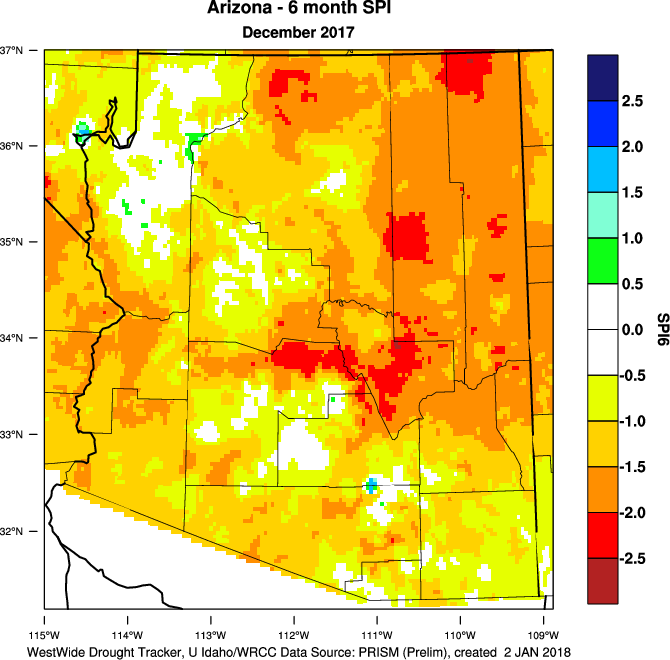 Looking forward…
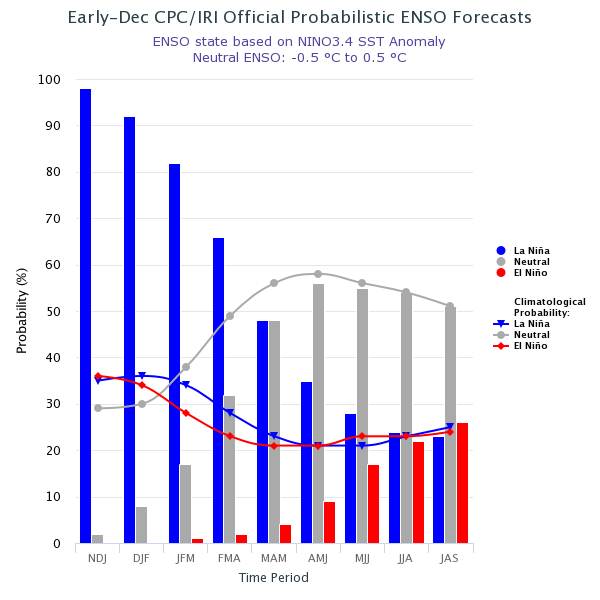 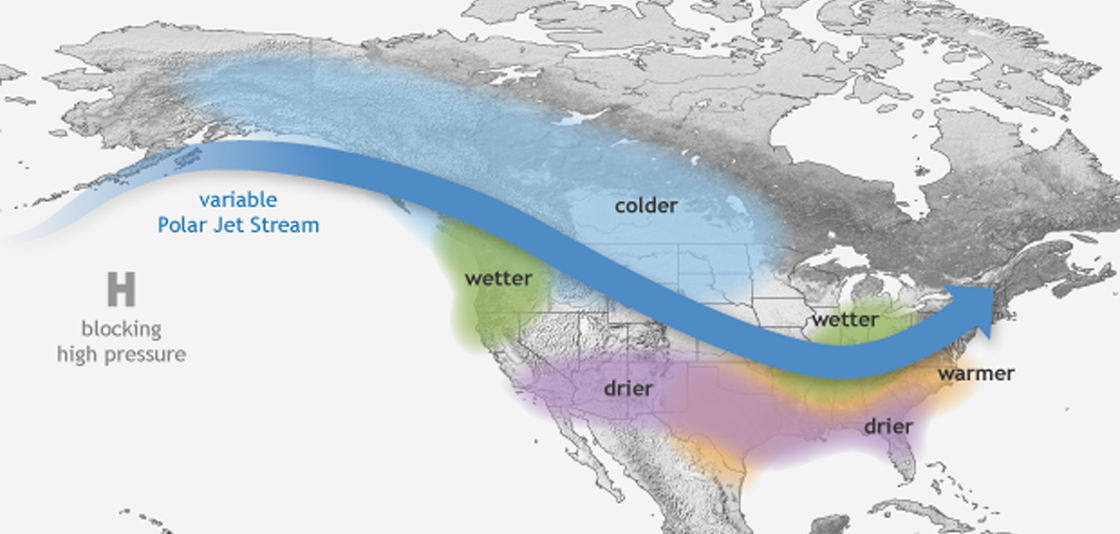 Typical La Niña Winter Weather Pattern
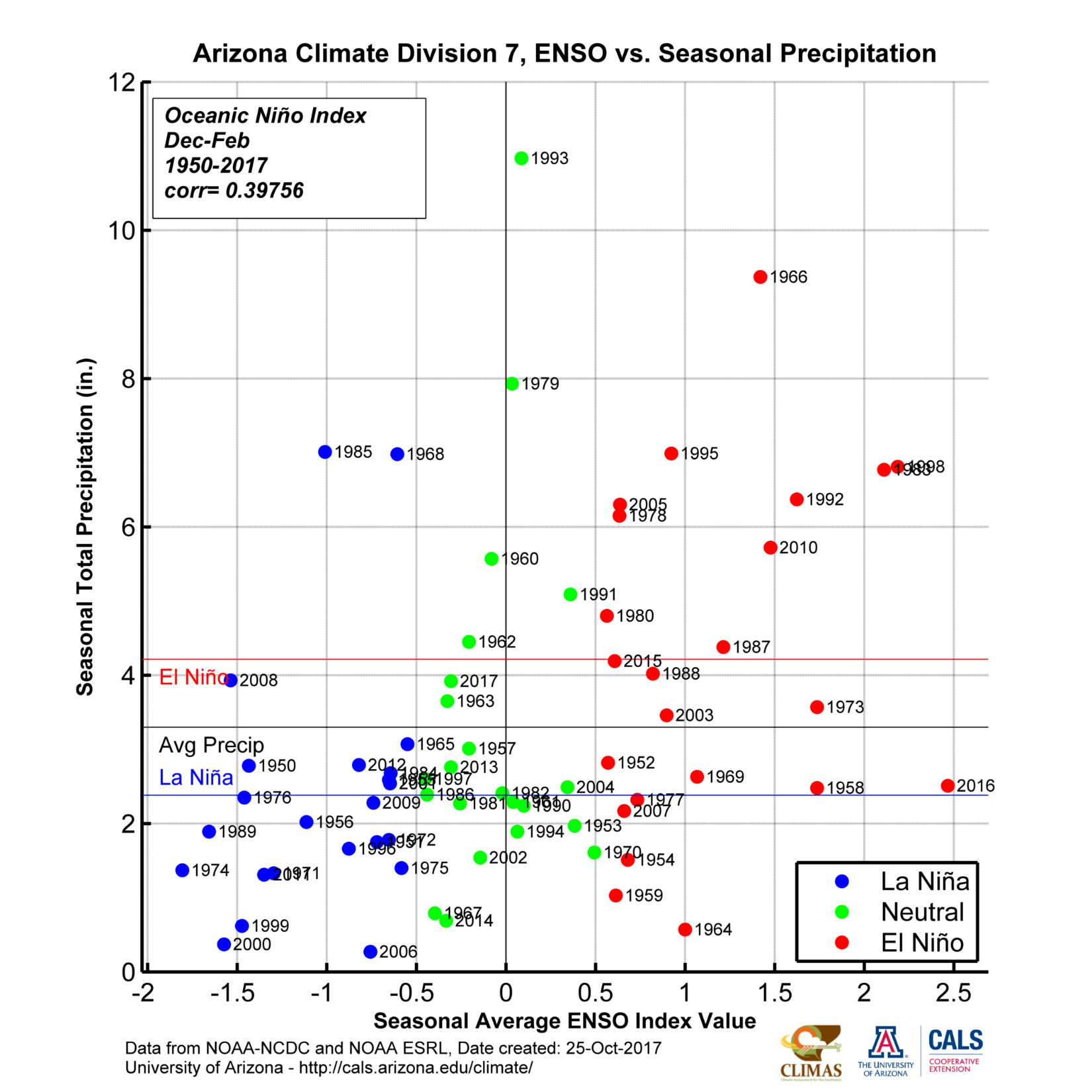 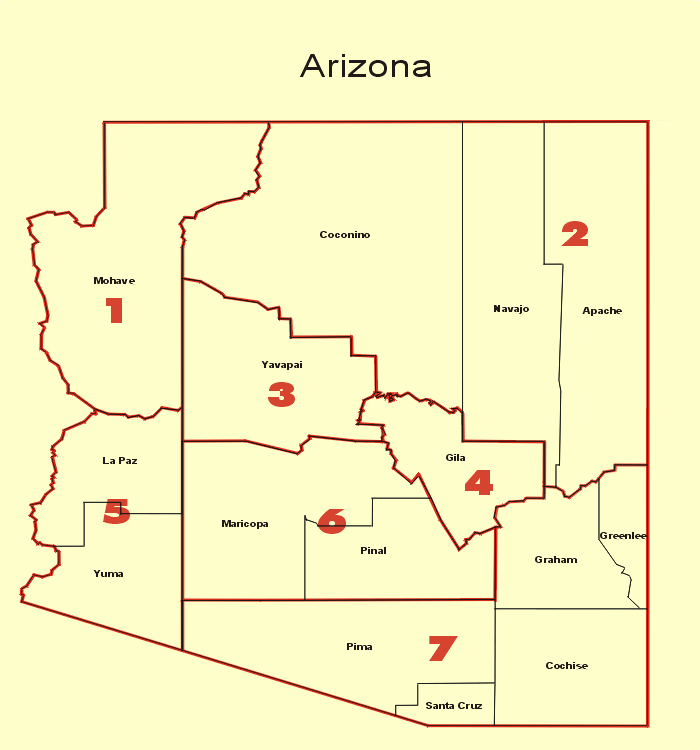 [Speaker Notes: La Nina episodes are almost consistently associated with lower winter precipitation amounts. Higher confidence in La Nina/Dry Winter forecast.
Much more spread in precipitation amounts associated with El Nino episodes. Less confidence in El Nino/Wet Winter forecast.]
Seasonal Precipitation Outlookshttp://www.cpc.ncep.noaa.gov/products/predictions/long_range/
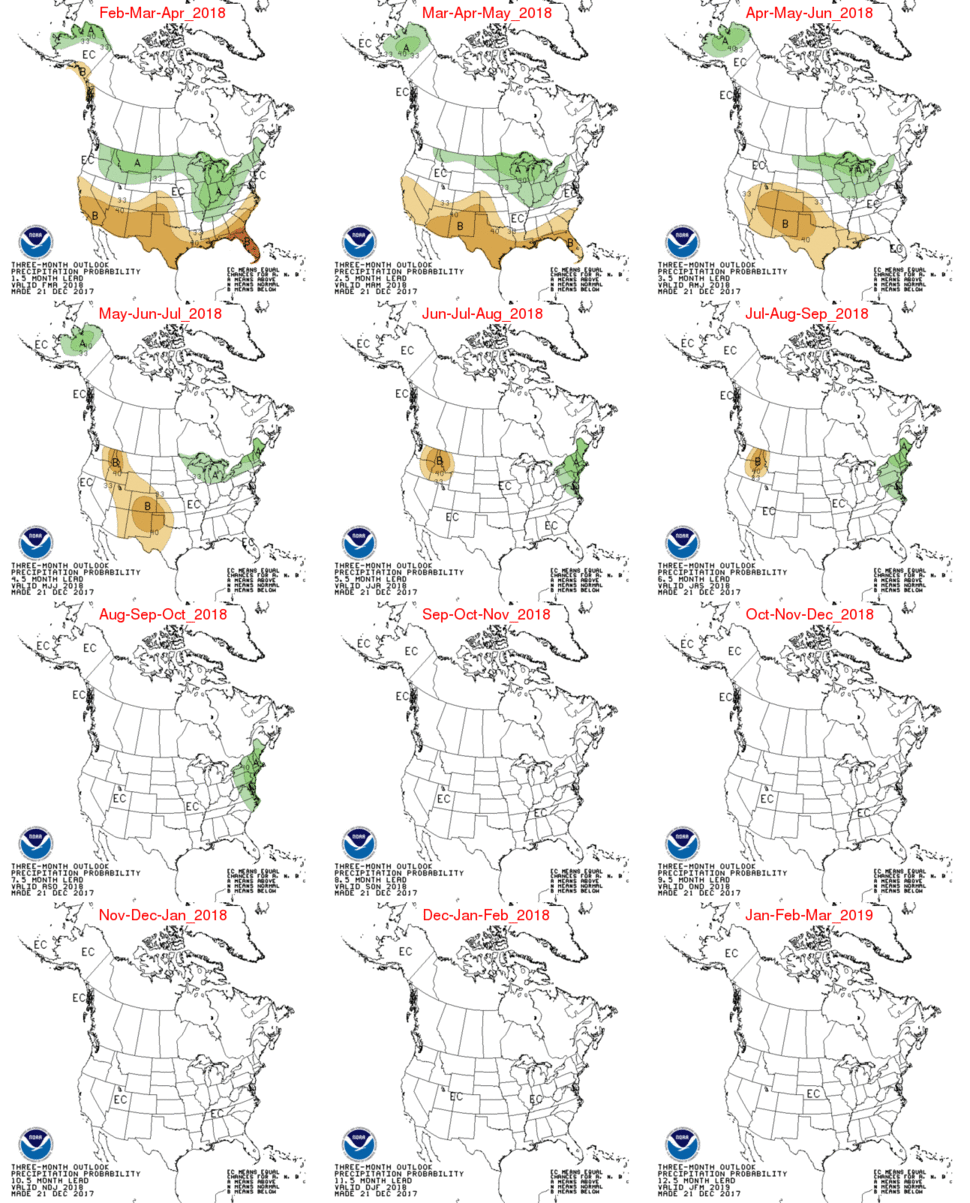 Seasonal Temperature Outlookshttp://www.cpc.ncep.noaa.gov/products/predictions/long_range/
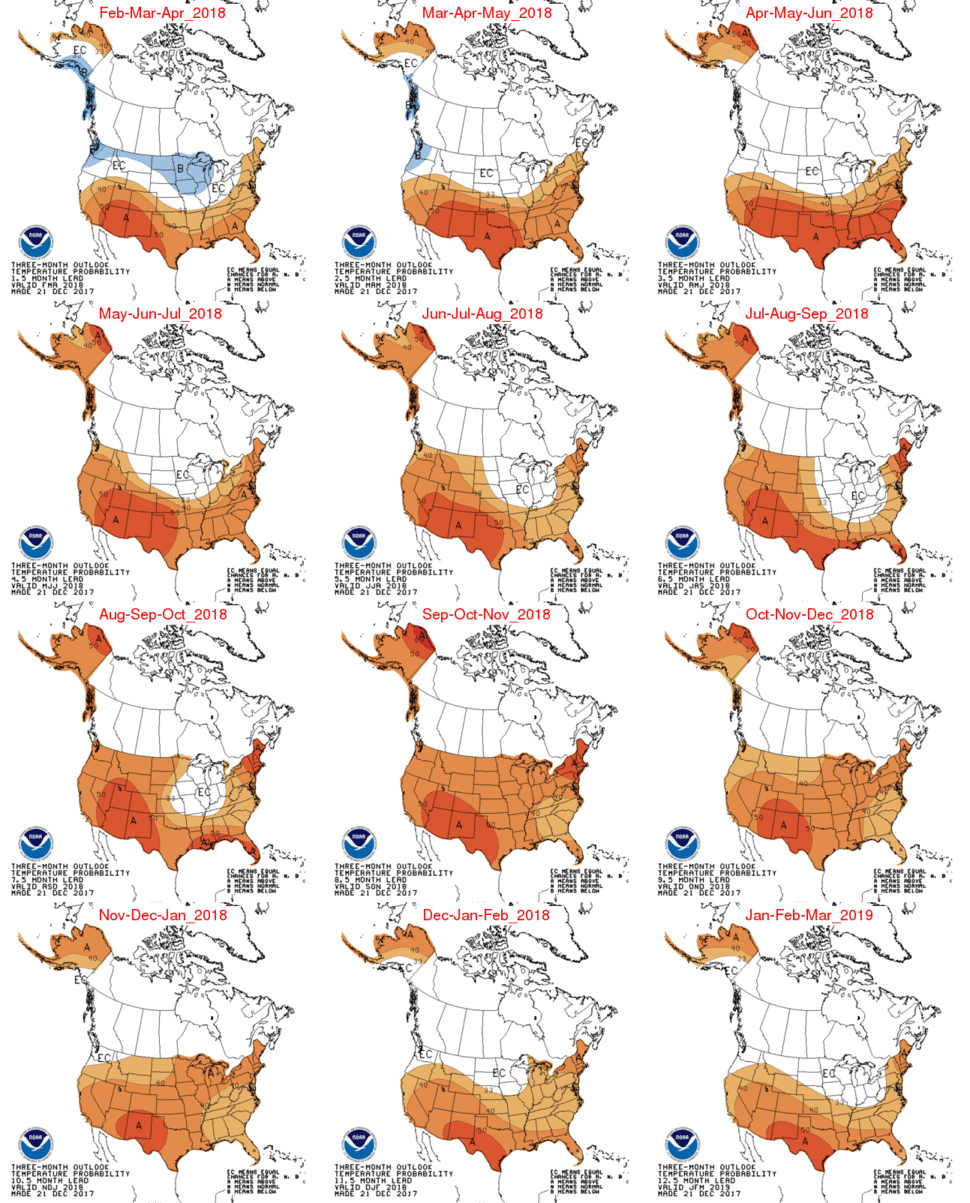 Thanks!
crimmins@email.arizona.edu
http://cals.arizona.edu/climate
@mike_crimmins
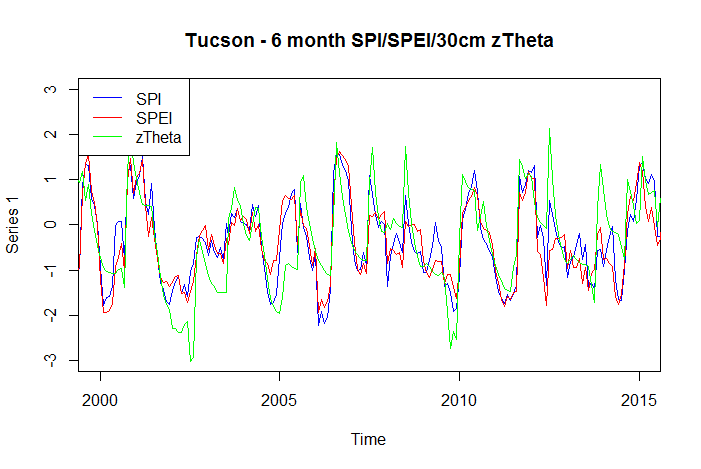 SPI ~ 30cm soil moisture r= 0.73
SPEI ~ 30cm soil moisture r= 0.67
Index
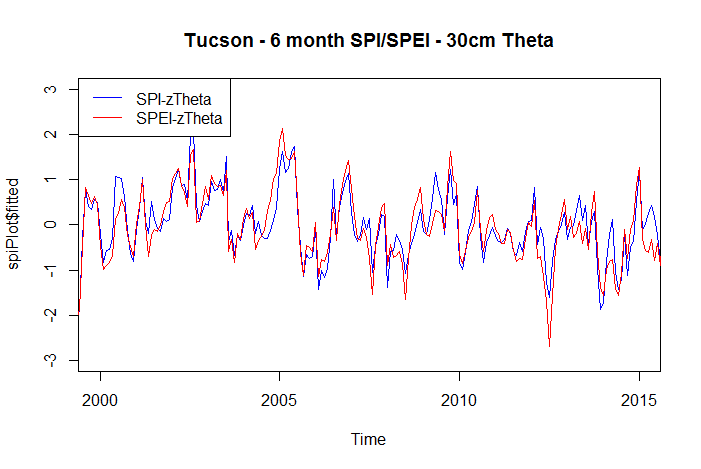 SPI/SPEI underestimating drought
Index Diff
SPI/SPEI overestimating drought
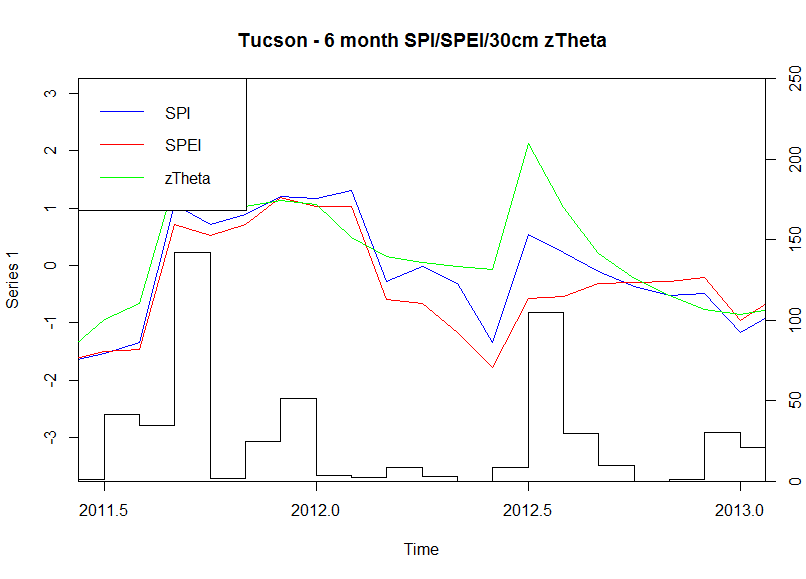 Monthly Total Precip (mm)
Index
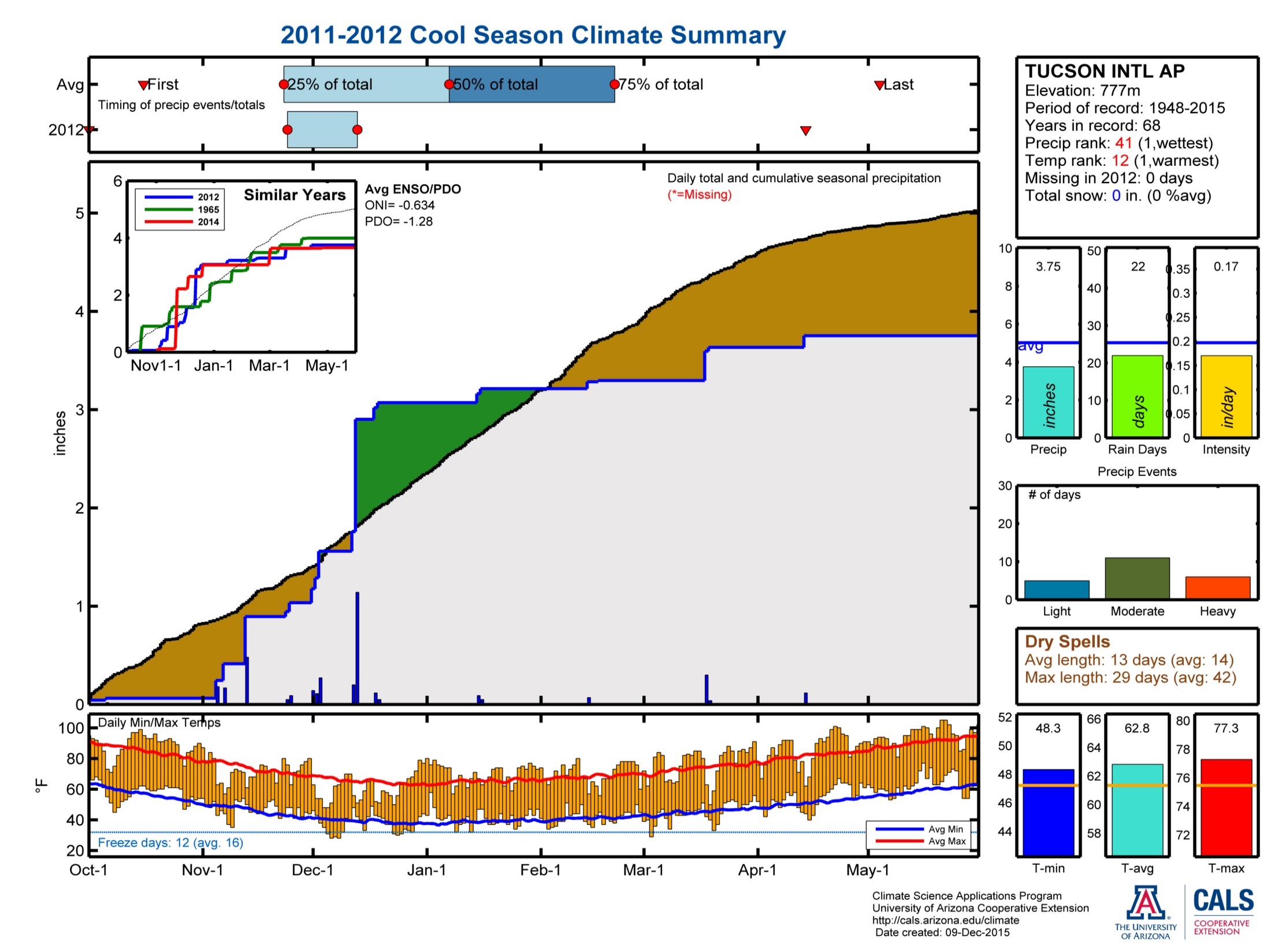 https://cals.arizona.edu/climate/misc/CoolSeason/CoolSeason_summaries.html
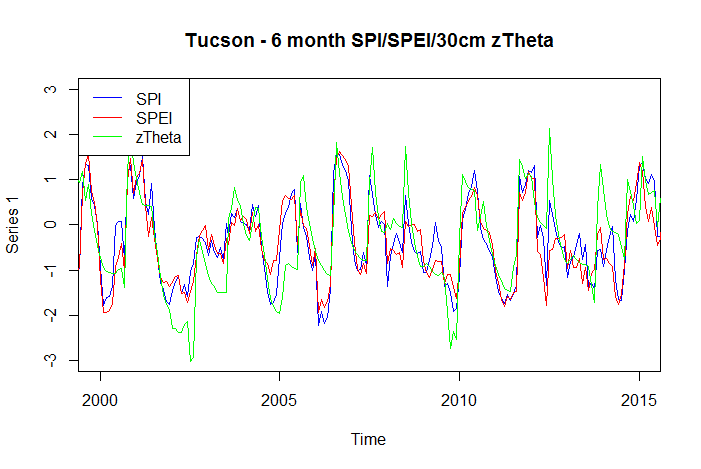 SPI ~ 30cm soil moisture r= 0.73
SPEI ~ 30cm soil moisture r= 0.67
Index
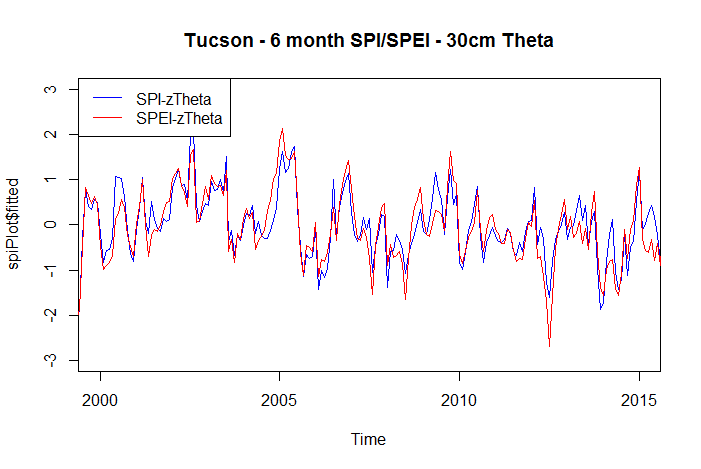 SPI/SPEI underestimating drought
Index Diff
SPI/SPEI overestimating drought